Obtener la forma decimal de una fracción
Para obtener la forma decimal de una fracción, se divide el numerador entre el denominador.
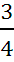 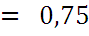 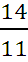 FORMA FRACCIONARIA
FORMA DECIMAL
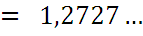 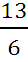 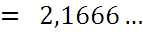 Distintos tipos de números decimales
Si al hacer la división, el resto es cero:
Cuando el cociente no tiene parte decimal, obtenemos un número entero.
Cuando el cociente tiene parte decimal, decimos que el número es decimal exacto.
Si al hacer la división, el resto no es cero:
Cuando la parte decimal que se repite empieza desde la coma, se dice que el número es decimal periódico puro.
Cuando la parte que se repite no empieza desde la coma, se dice que el número es decimal periódico mixto.
Ejercicio
Completa la tabla, clasificando la expresión decimal de las fracciones:
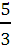 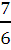 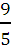 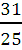 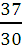 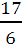